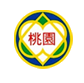 109年度總務採購研習【第3場次~開標/審標/評選(審)階段】
地點：桃園市政府家庭教育中心
時間：109年07月30日
大忠國小  黃穗芳主任
招標作業簡述
招標方式
決標原則
同質採購
公開招標(採19)
同質最低標
選擇性招標(採20,21)
公告金額以上
限制性招標
(採22)
議價
評分及格最低標
        (細則64-2)
未公開
比價
異

質

採

購
適用最有利標
公開
公開
評選
準用最有利標
(採22-1-9~22-1-11)
未達公告金額
公開取得(採49)
報價單
取最有利標精神
參考最有利標
企劃書
採購辦理流程
招標階段
履約驗結
開、決標
規劃階段
最低標作業～
開標前、中、後
評選(審)作業～
開標前、中、後
宣布決標
製作紀錄
決標公告
書面通知各投標廠商
退還押標金繳履保金
簽約
簽呈作業&準備招標文件
上網公告
疑義&異議處理
廠商交貨、驗收
不符改善＆結案
工程～開工前
工程～施工中
工程～完工驗收
工程後續＆結算
提出需求
擬訂計畫
經費來源
編製預算書
最有利標概述
評分及格最低標(細則64-2)
依據：依本法第52條第一項第一款或第二款辦理異質採購時，
      可成立審查委員會及工作小組，採評分方式審查
決標：總評分及格以上之廠商開價格標，以最低標決標
注意：
     一、分段開標，最後一段為價格標
     二、評分項目不包括價格
     三、審查委員會及工作小組組成、任務、運作準用採購評選委員會組織準則、採購評選委員會審議規則及最有利標評選辦法之規定。
評選注意事項1                     108.05.22修正
◎評選委員會(評審小組)及工作小組確定名單簽報機關首長
※成立時機－招標前或開標前(有前例或條件簡單者)，一併成立
            工作小組。
※簽呈處理－評選委員會(評審小組)簽呈密件處理,勿會辦其他
             處室或單位；分繕發文並附採購評選委員會委員須
             知。
※公告委員－委員會成立後，委員名單應即公開於主管機關指定
             之資訊網站；委員名單有變更或補充者，亦同。但
             經機關衡酌個案特性及實際需要，有不予公開之必
             要者，不在此限。
             機關公開委員名單者，公開前應予保密；未公開者，
             於開始評選前應予保密。
評選注意事項2                    108.05.22修正
◎評選委員會(評審小組)及工作小組確定名單簽報機關首長
※小組人數－成員5人以上，就具有與採購案相關專門知識之人
            員派兼或聘兼之，其中專家、學者人數不得少
            於1/3，並不得為政府機關之現職人員，但排除公
            立學校及公營事業之現職人員。
※召集&副召集人－機關首長或授權人指定，或由委員互選產生。
                 召集人由機關內部人員擔任者，應由一級主
                 管以上人員任之。
※工作小組－3人以上工作小組 ，1人具有採購證照。
※機關辦理評選作業之承辦人員應全程出席。
開標前注意事項
※形式審查－依收件審查表逐一審查
1.投標文件（外標封）已書面密封
（本法§ 33、細則§ 29）
2.外標封套上已載明廠商名稱與地址（細則§ 29）
3.投標文件已於截止期限前送（寄）達（本法§ 33）
4.同一投標廠商限投一標（細則§ 33）
5.廠商非屬公共工程會招標網站所列之拒絕往來戶（本法§ 103 ）--列印出來
投標文件送達地點
※投標須知§ 28
  公開開標案件之開標地點(依採購法不公開者免填)：
  桃桃國小二樓會議室
※投標須知§ 79
  投標文件須於109年07月30日17時0分前，以郵
  遞、專人送達或電子投標方式送達至下列收件
  地點或網站：桃桃國小總務處(桃園市桃桃區
  桃桃一路168號)
投標廠商法定家數1
投標廠商法定家數2
開標中注意事項1
※出席人員－確認現場出席人員
  機關：主持人、承辦人員、監辦人員、列席人員
　廠商：1.投標須知中規定投標廠商出席人數限制，
　  　　　並於現場實際確認
　　　　2.投標廠商授權委託代理人出席者，代理
          人身份證影本、授權書存查
  要記得請廠商簽到
開標中注意事項2
※資格審查－依證件審查表逐項審查廠商資格，並逐項勾選

※宣布審查結果－主持人宣布審查結果，不合格廠商退還標單封等其他未開封文件，留存外封套備查
開標中注意事項3
※以最低標決標時1.開標單封，宣布廠商名稱及報價2.先行檢視是否達決標條件，如達決標條件，僅「宣布決標予○○廠商」，但不宣布底價。等確認達決標條件，並經承辦採購單位於「決標紀錄製作完成後」，再由開標主持人依決標紀錄內容宣布底價。3.「保留決標」情形：如廠商報價低於底價百分之八十並認應予保留決標情形，因屬未決標階段，不得宣 布底價，並將開標資料交由承辦採購單位製作開標紀錄後，由主持人依紀錄內容宣布「保留決標」
開標中注意事項4
※以最低標決標時4.最低標廠商超過底價時，得優先減價乙次（本法§ 53）， 5.減價結果如仍超過底價，則請所有合於招標文件規定之投標廠商重新比減價，比減價格不得逾三次。6.如比減價格三次後標價仍相同，逕行抽籤決定(細則§ 62）
招標文件的內容會直接影響到整個標案及開標、決標的進行
例如：
資格審查時發現廠商資格有疑慮，該如何處理？
要進行議價，廠商沒到場，怎麼辦？
評選時廠商沒來做簡報，怎麼辦？
招標文件案例-投標須知1
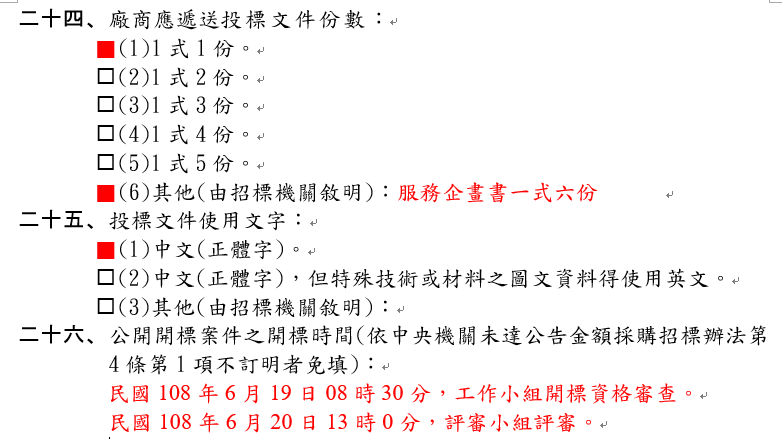 ■(1)1式1份（內含服務企劃書6份）
招標文件案例-投標須知2
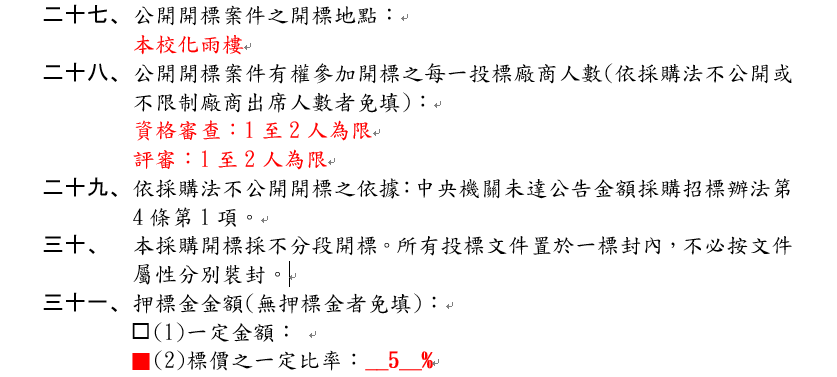 本校二樓會議室
廠商參與人數要明列
廠商各項投標文件無需分項裝封
招標文件案例-投標須知3
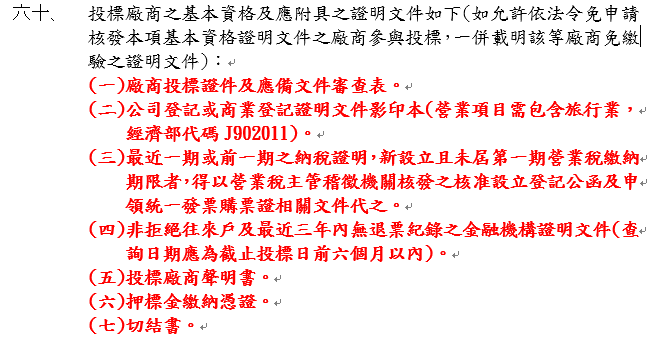 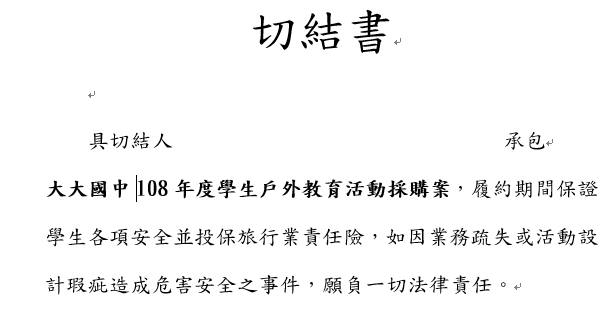 招標文件案例-投標須知4
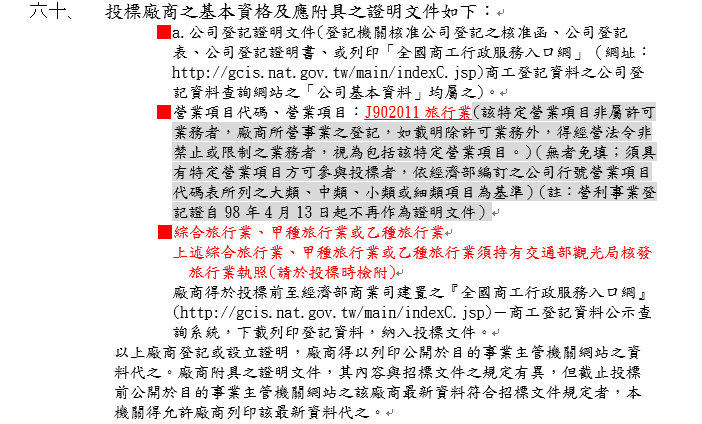 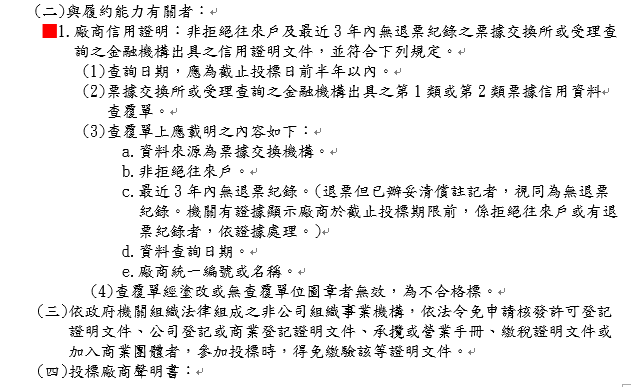 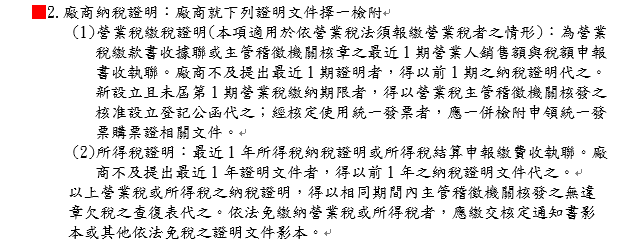 招標文件案例-投標須知5
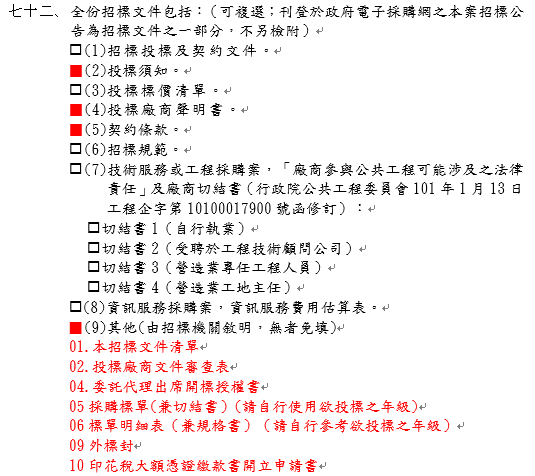 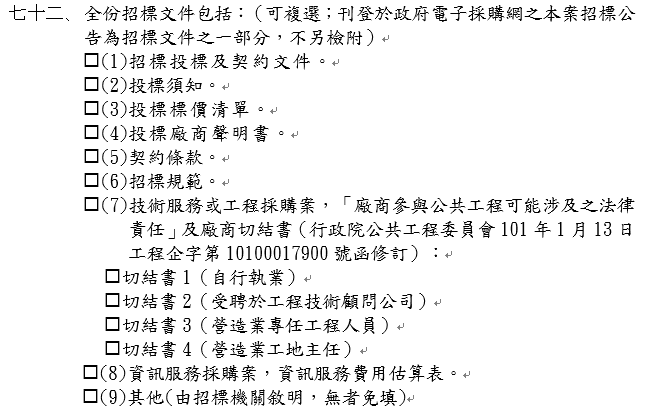 1.有什麼就勾選什麼
2.這裡勾選的內容要和清單及公告相符
招標文件案例-投標須知6
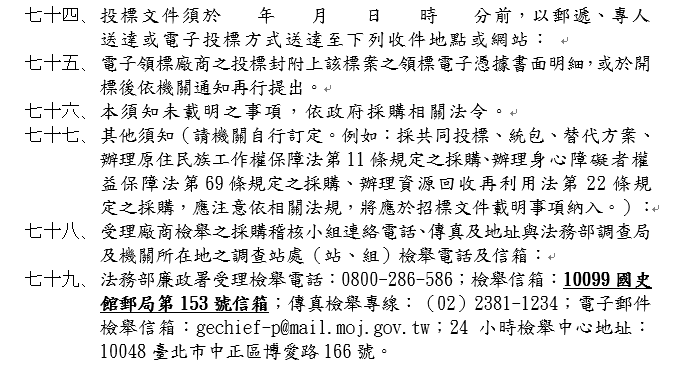 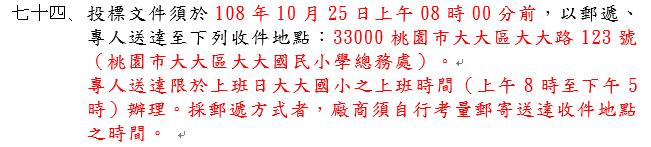 招標文件案例分享-評審須知1
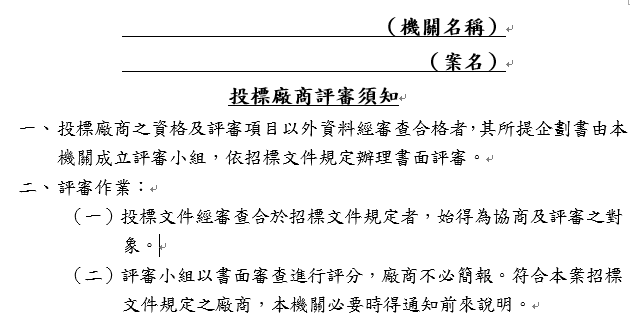 你的評審過程廠商要不要做簡報？
招標文件案例分享-評審須知2
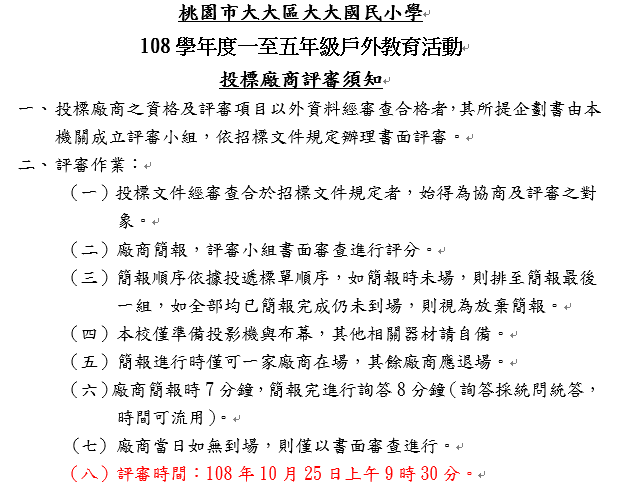 不需要再準備一份補充說明，多寫容易多錯
其餘評審時的注意事項都可以在這裡敘明
招標文件案例分享-評審須知3
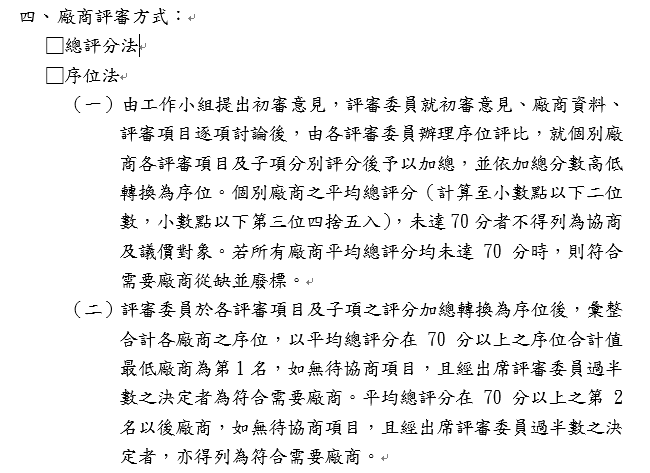 招標文件案例分享-評審須知4
採購評選委員會組織準則第六條　
本委員會成立後，其委員名單應即公開於主管機關指定之資訊網站；委員名單有變更或補充者，亦同。但經機關衡酌個案特性及實際需要，有不予公開之必要者，不在此限。
   機關公開委員名單者，公開前應予保密；未公開者，於開始評選前應予保密。
政府採購法第94條第2項　
前項所稱專家學者，不得為政府機關之現職人員。

108.8.5 工程企字第1080100628號函
專家學者不得為政府機關之現職人員，排除對象不包括公立學校及公營事業之現職人員。
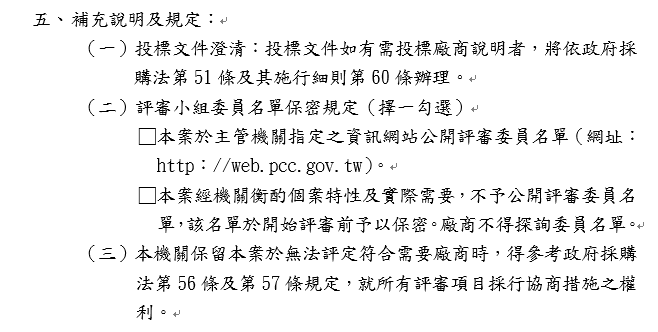 廠商開標時沒到場，但是需要議、減價該如何處理？
投標須知規定：
公開開標案件有權參加開標之每一投標廠商人數(依採購法不公開或不限制廠商出席人數者免填)：至多2人。由負責人或攜帶授權書之委託代理人，攜帶身分證件及印鑑章前往，以備依本法第51條、第53條、第54條或第57條辦理時提出說明、減價、比減價格、協商、更改原報內容或重新報價，未派員到場辦理者，視同放棄處理，不另為通知
廠商開標時到場，但臨時有事離開，需要議、減價時該如何處理？
採購法第60條：
機關辦理採購依第五十一條、第五十三條、第五十四條或第五十七條規定，通知廠商說明、減價、比減價格、協商、更改原報內容或重新報價，廠商未依通知期限辦理者，視同放棄。
流程簡圖
招標前作業
招標前作業
最低標
最有利標
公告
公告
開標、審資格
開標、審資格
開標、審資格
評選機制找最好的
評選會議
審規格
議價或不議價
比減價格
決標
決標
29
[Speaker Notes: 何時用到?]
決標注意事項
※決標記錄－決標後應製作決標紀錄並公告於政府
　　　　　　電子採購網

※刊登公報及通知廠商－機關辦理公告金額以上採購之招標，除有特殊情形者外，應於決標後一定期間內，將決標結果之公告刊登於政府採購公報，並以書面通知各投標廠商。無法決標者，亦同。
細則§84-3
本法第61條所稱決標後一定期間，為自決標日起30日
感謝聆聽
敬請指教